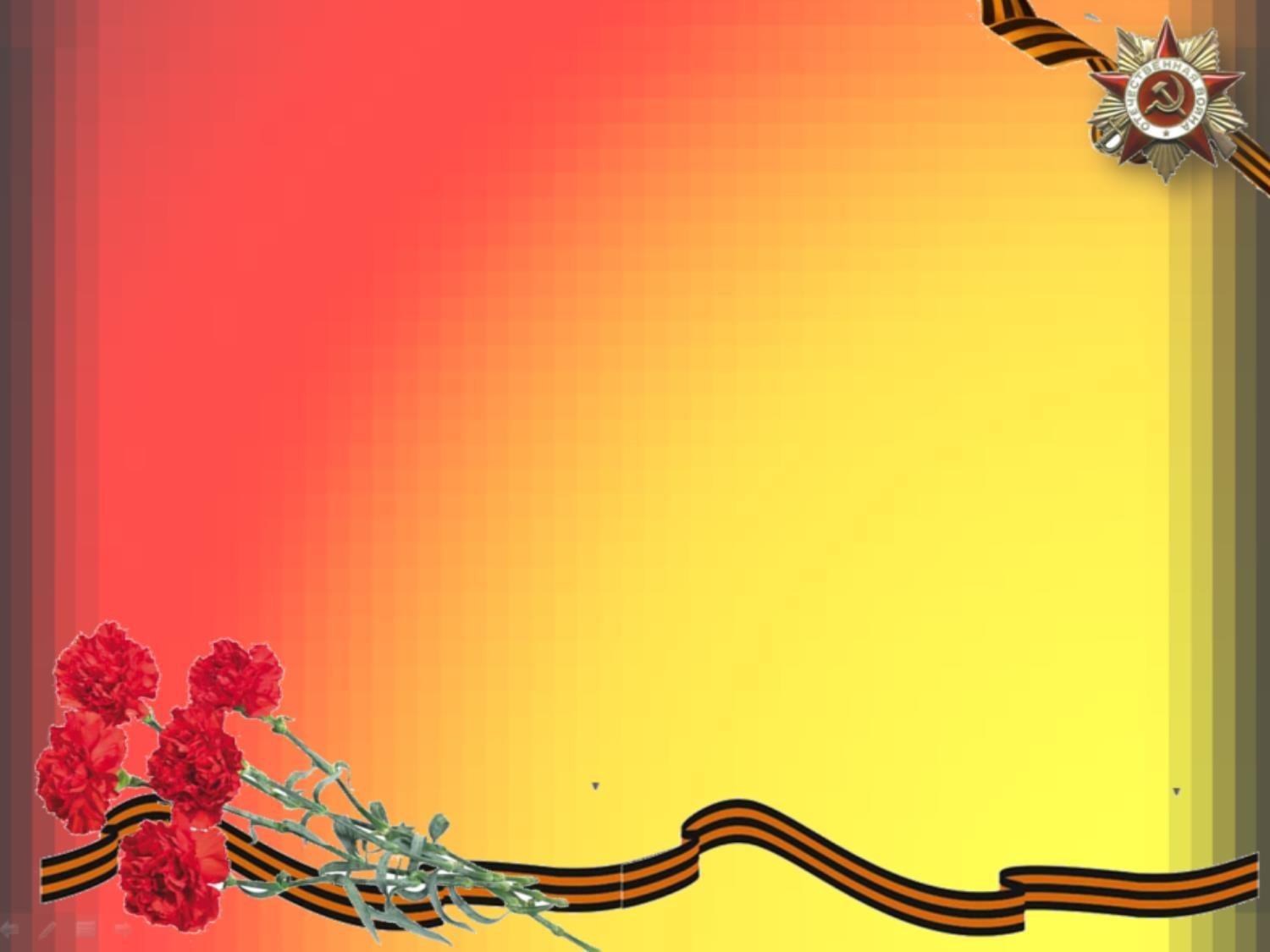 Муниципальное автономное дошкольное образовательное учреждение детский сад № 563
Городской конкурс «Смотр строя и песни» 
для воспитанников 6-7 лет муниципальных дошкольных образовательных организаций города Екатеринбурга
Проект:
 «Екатеринбуржцам – героям – защитникам посвящается…»
Команда: «Летчики»
Девиз: «Мы летчики-пилоты , мы водим самолеты,
Мы смелые отважные, мы - летчики бесстрашные!»

Руководители: Проневич Л.Г., воспитатель;
Непрокина О.Д, музыкальный руководитель
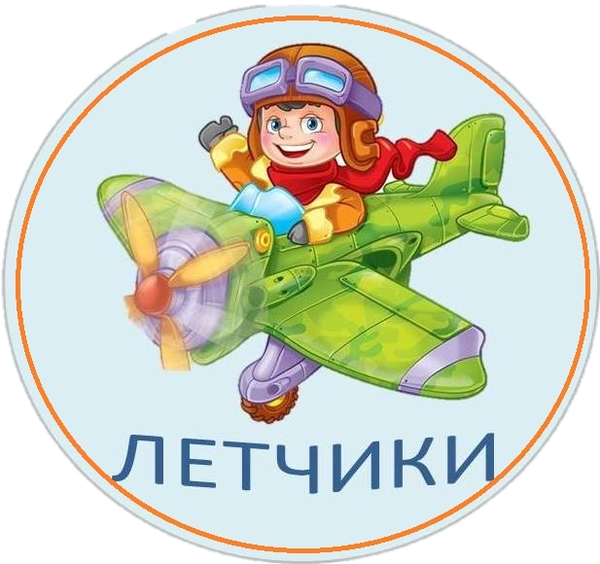 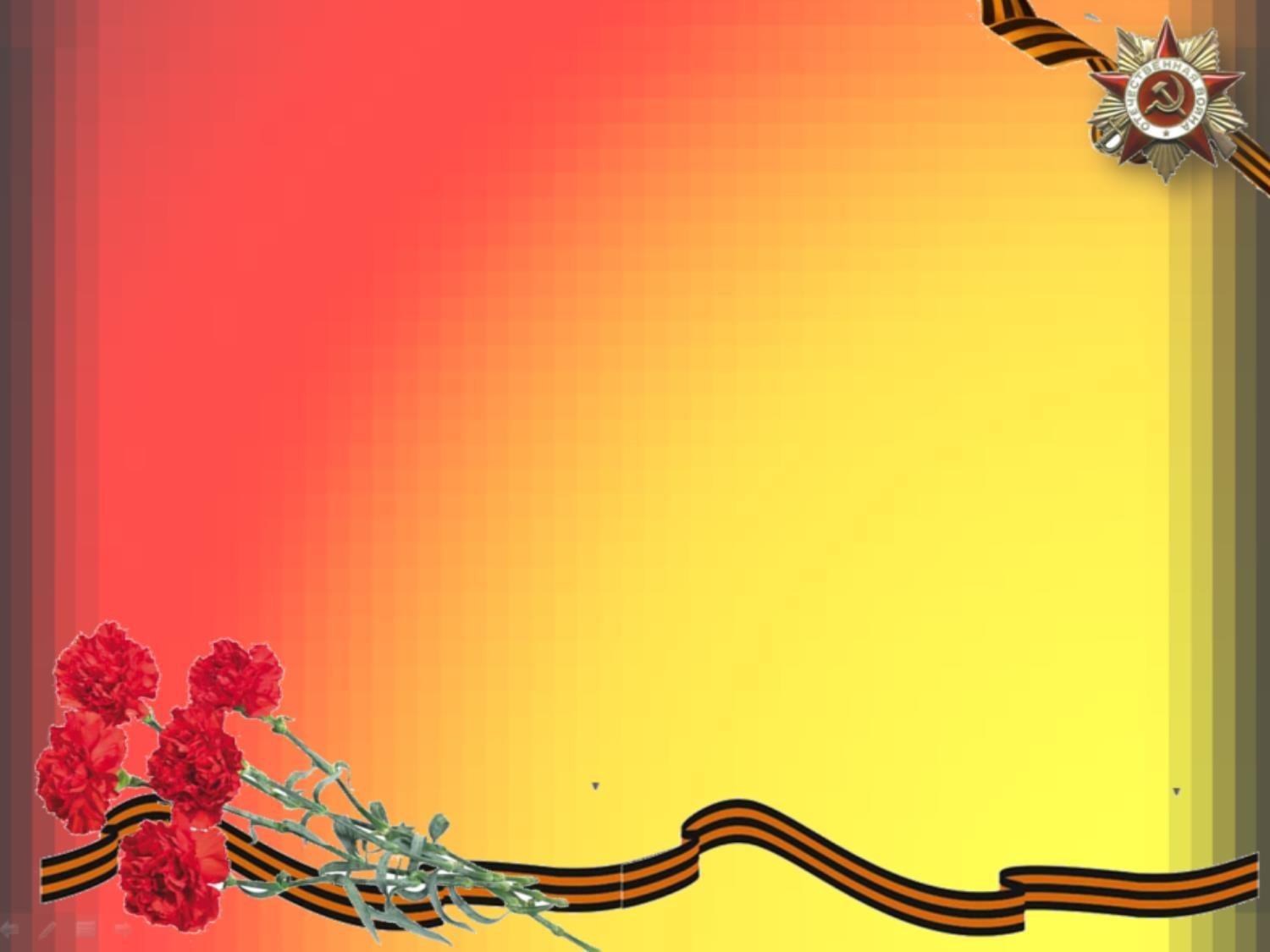 Актуальность проекта.
Патриотическое воспитание детей является одной из основных задач дошкольного учреждения.  С каждым днем все дальше уходим мы от этой войны, но время не имеет силы над памятью народа. С помощью этого проекта мы можем сохранить память о подвиге нашего народа, а так же расширить знания детей о подвигах наших земляков.
Проблема проекта.
Недостаточная сформированность знаний детей о героях победителях в Великой Отечественной войне.
Цель проекта.
Создание педагогических условий для формирована нравственно-патриотических чувств у детей старшего дошкольного возраста
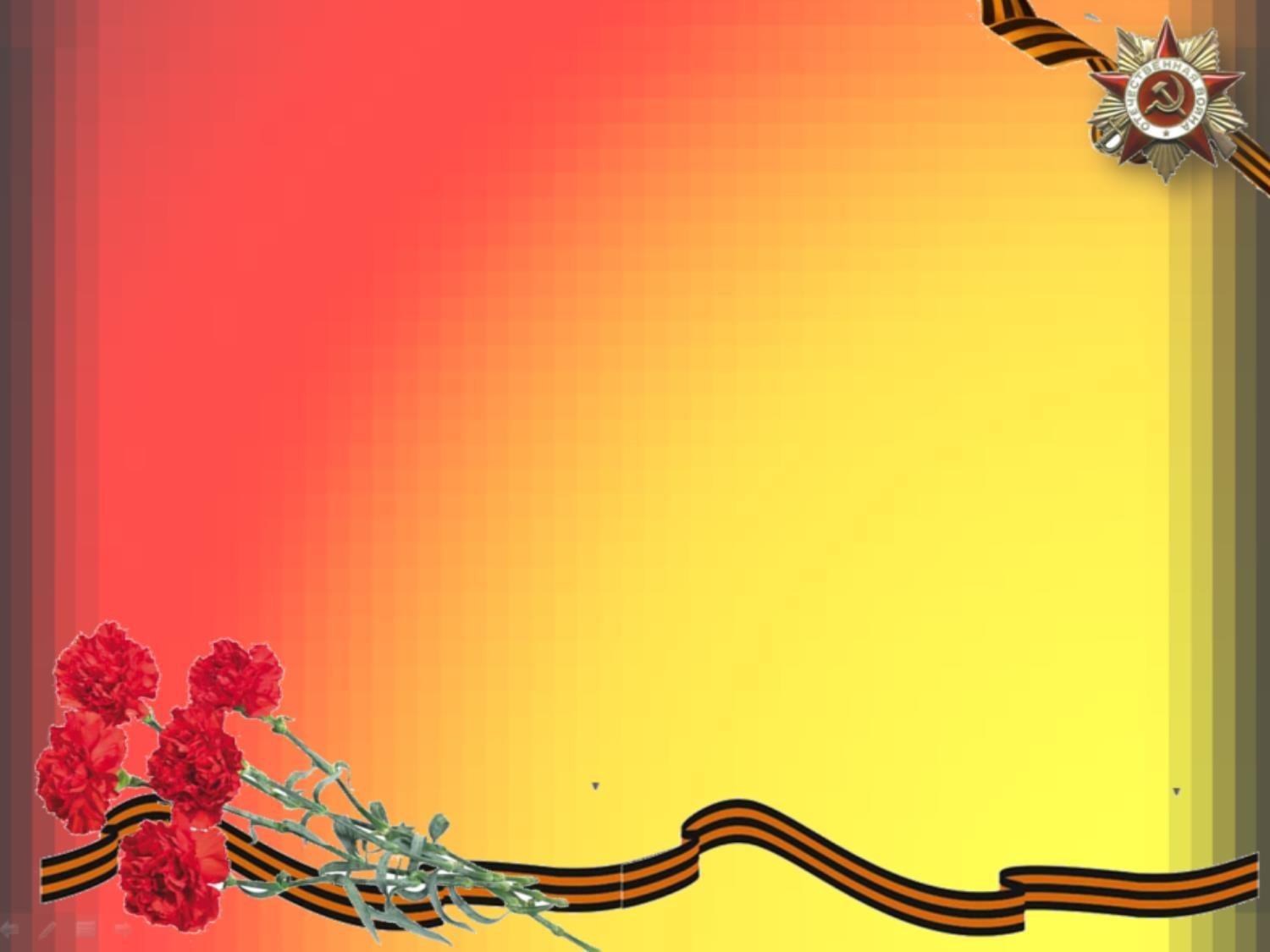 Задачи проекта:
познакомить с историей Великой Отечественной войны, полной примеров величайшего героизма и мужества людей в борьбе за свободу Родины;
.
дать детям представление о том, что народ помнит и чтит память героев в Великой Отечественной войны 1941-1945 г.г.;
познакомить детей с генерал-майором авиации, дважды Героем Советского Союза  (1943, 1944), одним из лучших летчиков-асов Великой Отечественной войны, Екатеринбуржцем - Григорием Андреевичем Речкаловым;

активизировать познавательную, интеллектуальную и творческую инициативу детей в освоении научных, технических знаний;
формировать нравственно-патриотические качества: храбрость, мужество, стремление защищать свою Родину; формировать активную жизненную позицию;
организовать сотрудничество с родителями, оказывать поддержку и содействие семьям в воспитании у дошкольников патриотических чувств.
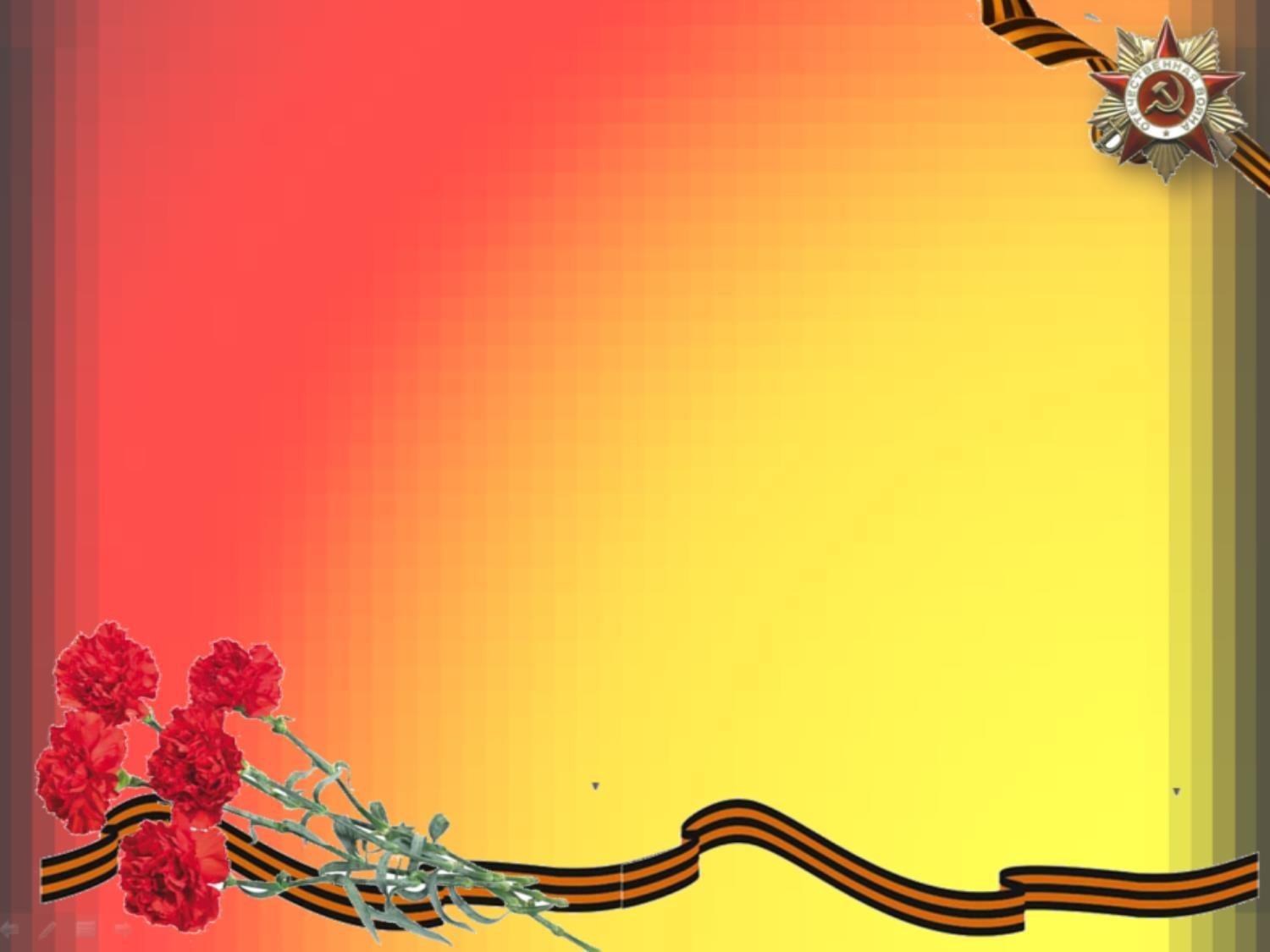 .
Подготовительный этап реализации проекта.
Подбор книг, иллюстративного материала и фотографий по теме проекта, оформление фото газет и папок –передвижек. Оформление «Книги памяти героев ВОВ»
Обогащение развивающей  предметно пространственной среды: создание патриотического центра, изготовление  макета «В атаку», обелиска «Никто не забыт - ничто не забыто» . 
Подготовка учебного видео и презентации о жизни и подвиге летчика-дважды героя Советского Союза Речкалова Г.А.
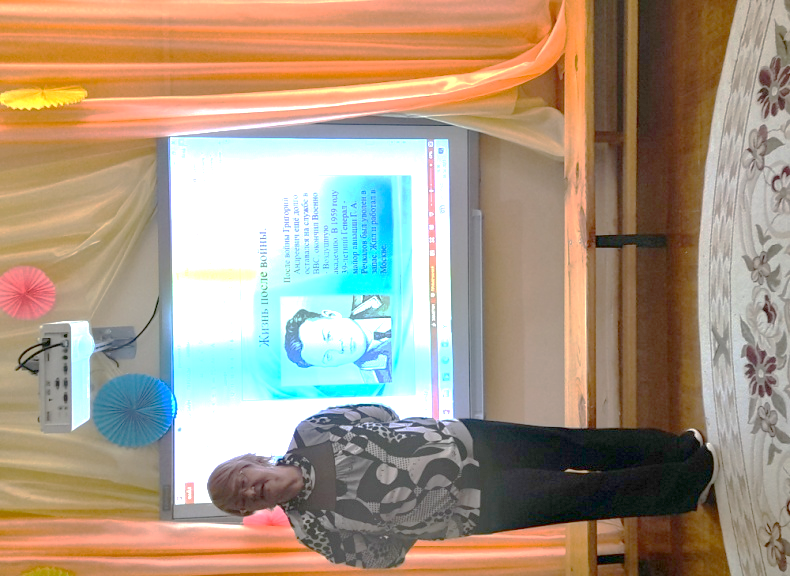 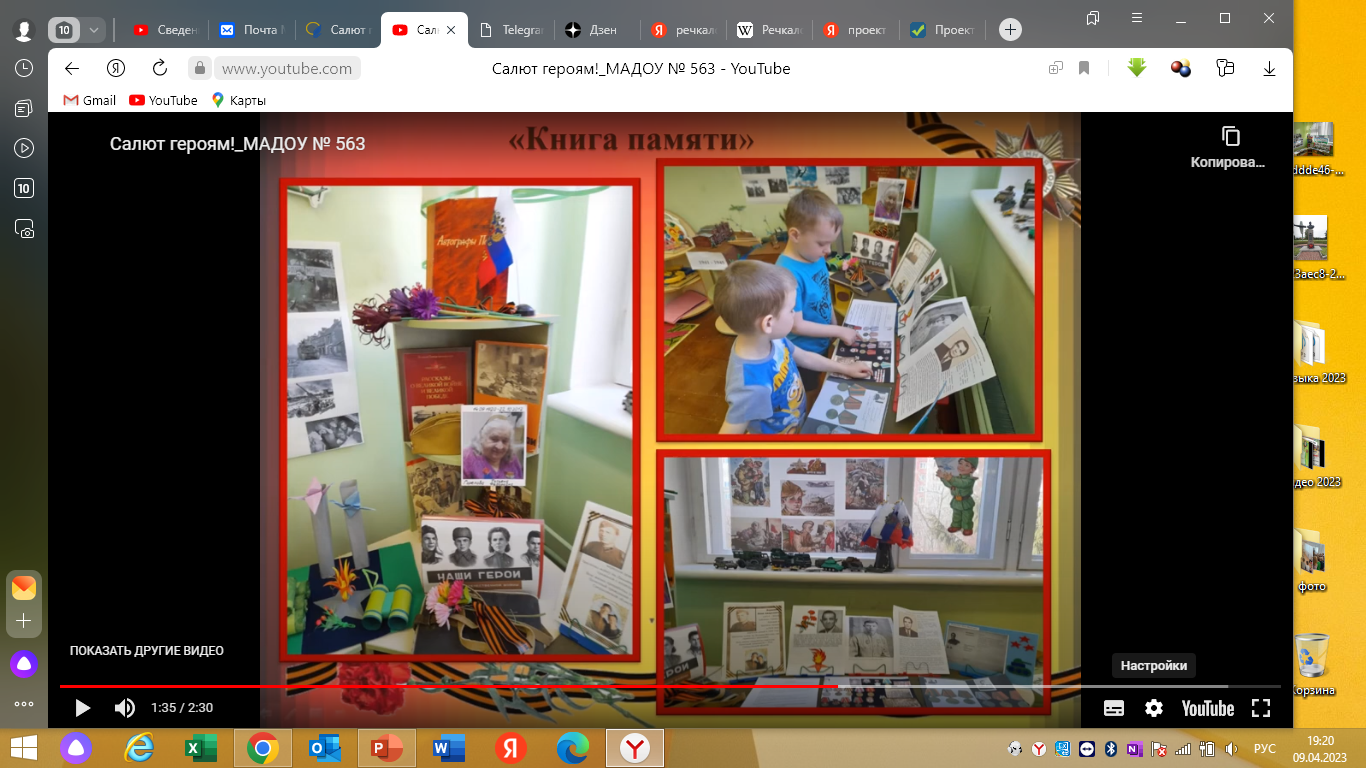 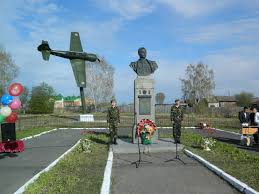 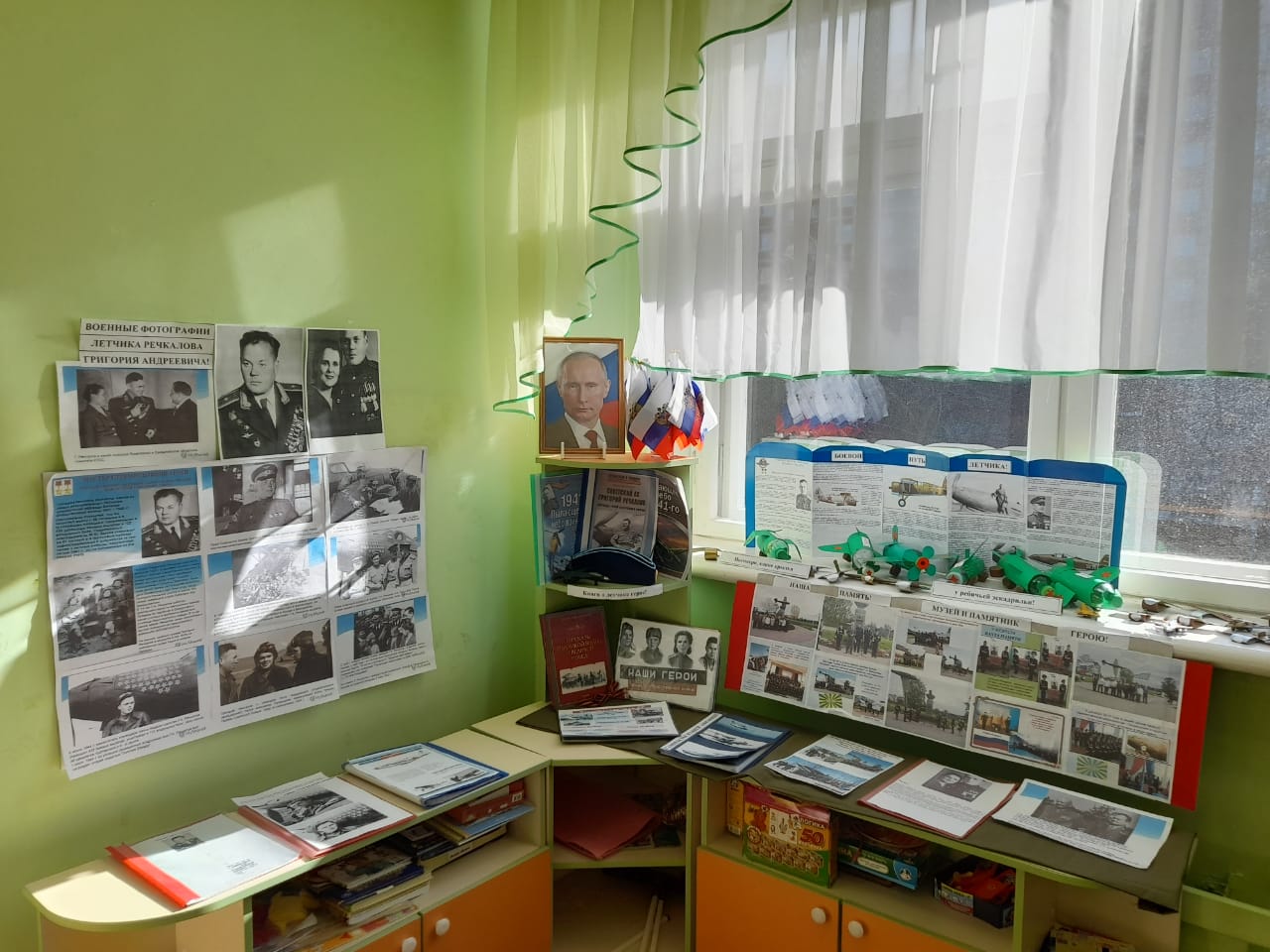 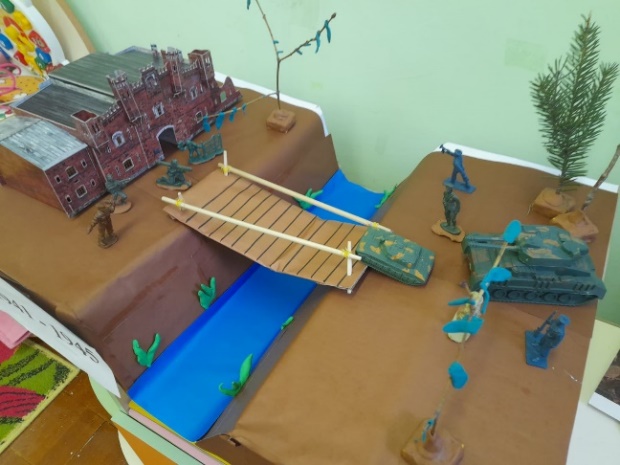 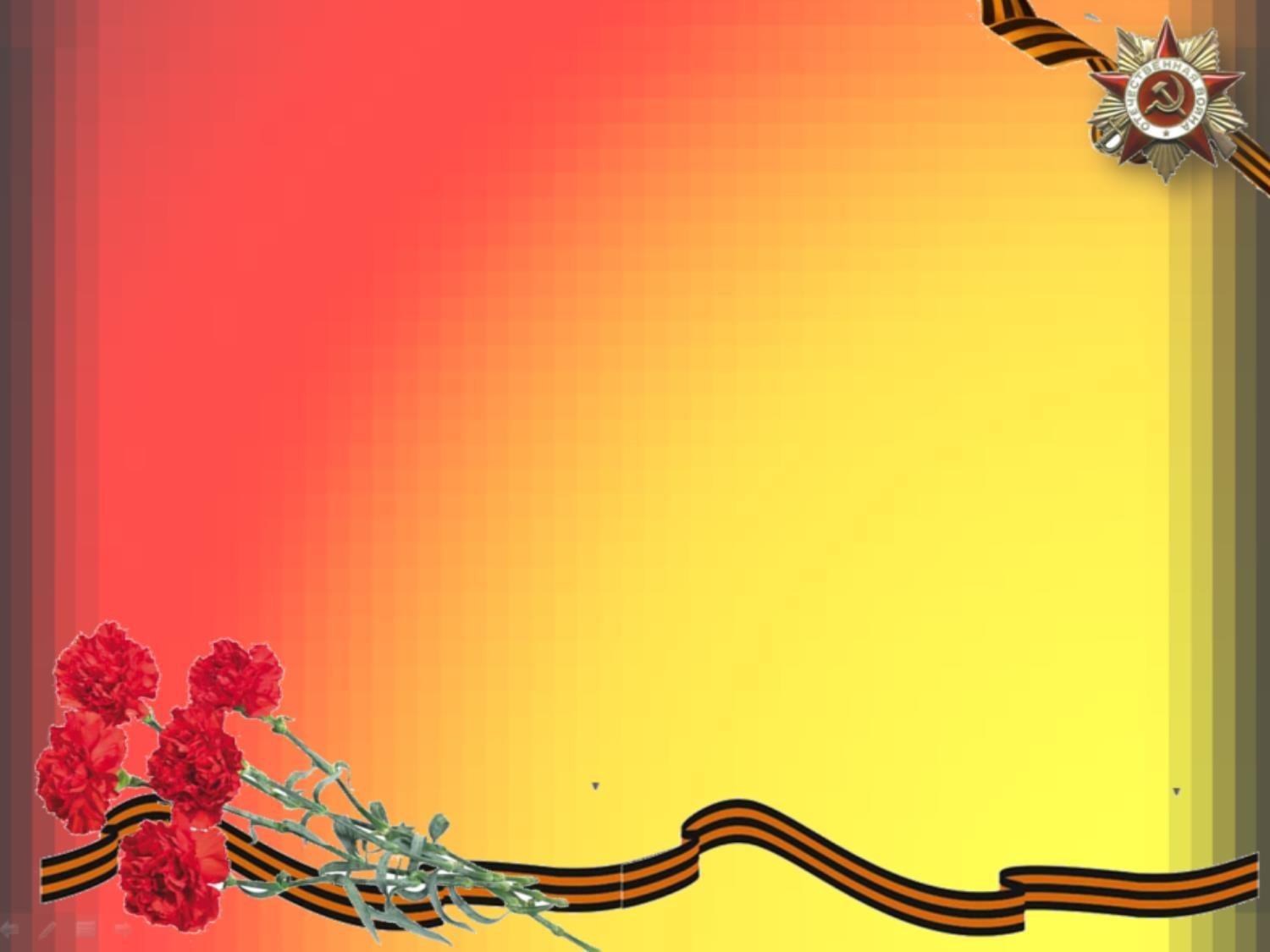 Основной этап реализации проекта
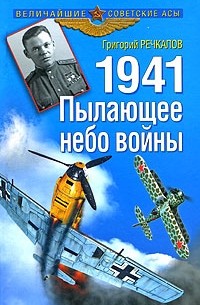 Проведение тематических занятий «Вооруженные силы РФ», «Военно-воздушные силы: самолеты военного времени и современная авиация». 
Просмотр учебного видео фильма «Военные летчики» и презентации  «Герой Советского Союза - Речкалов Г.А».
Посещение виртуально музея «Культурный центр имени дважды Героя Советского Союза Г.А. Речкалова» в Свердловской  области, Ирбитского района, пос. Зайково.
Чтение и рассматривание книг о герое Речкалове Г.А, военных фотографий летчика.
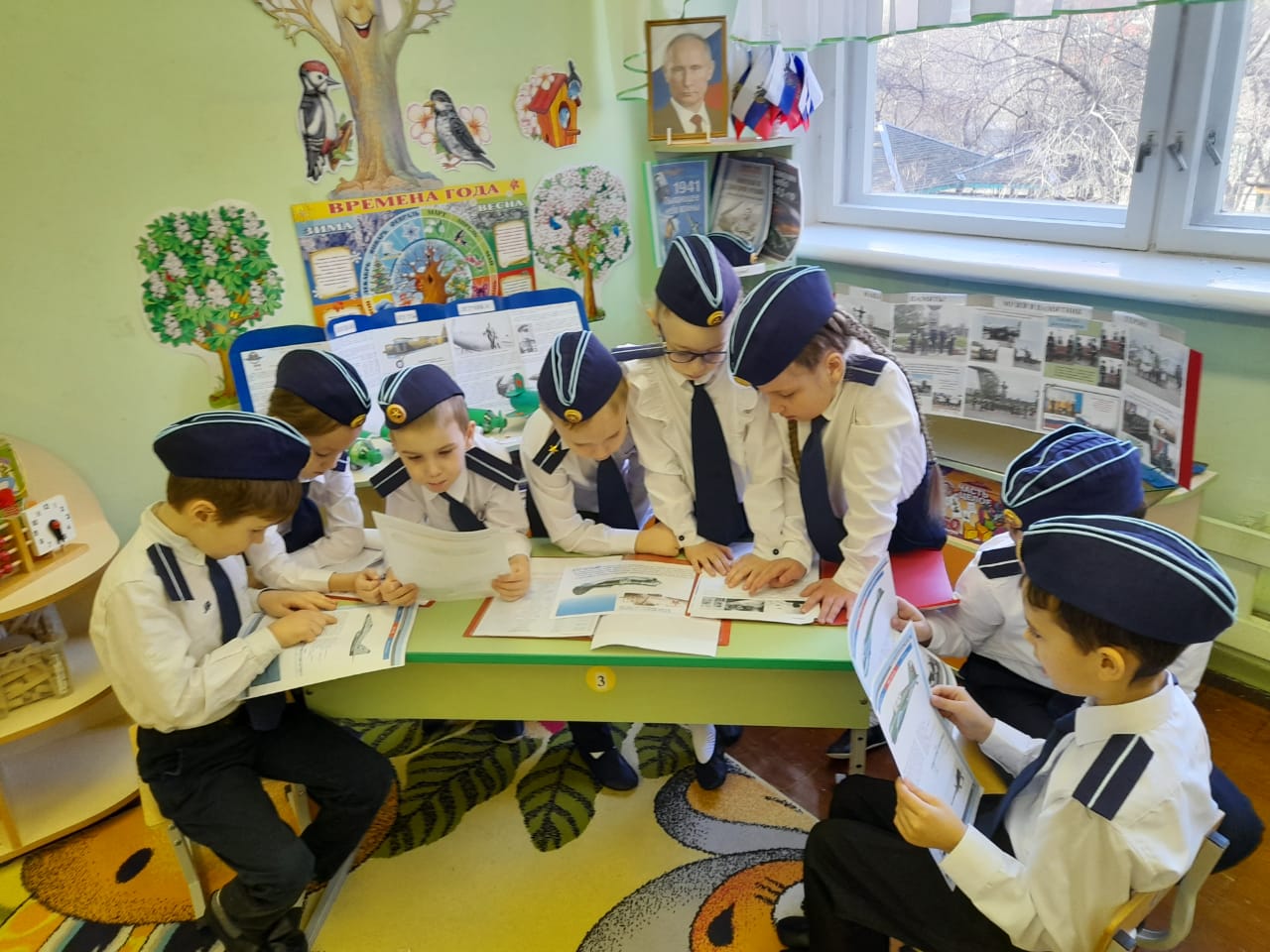 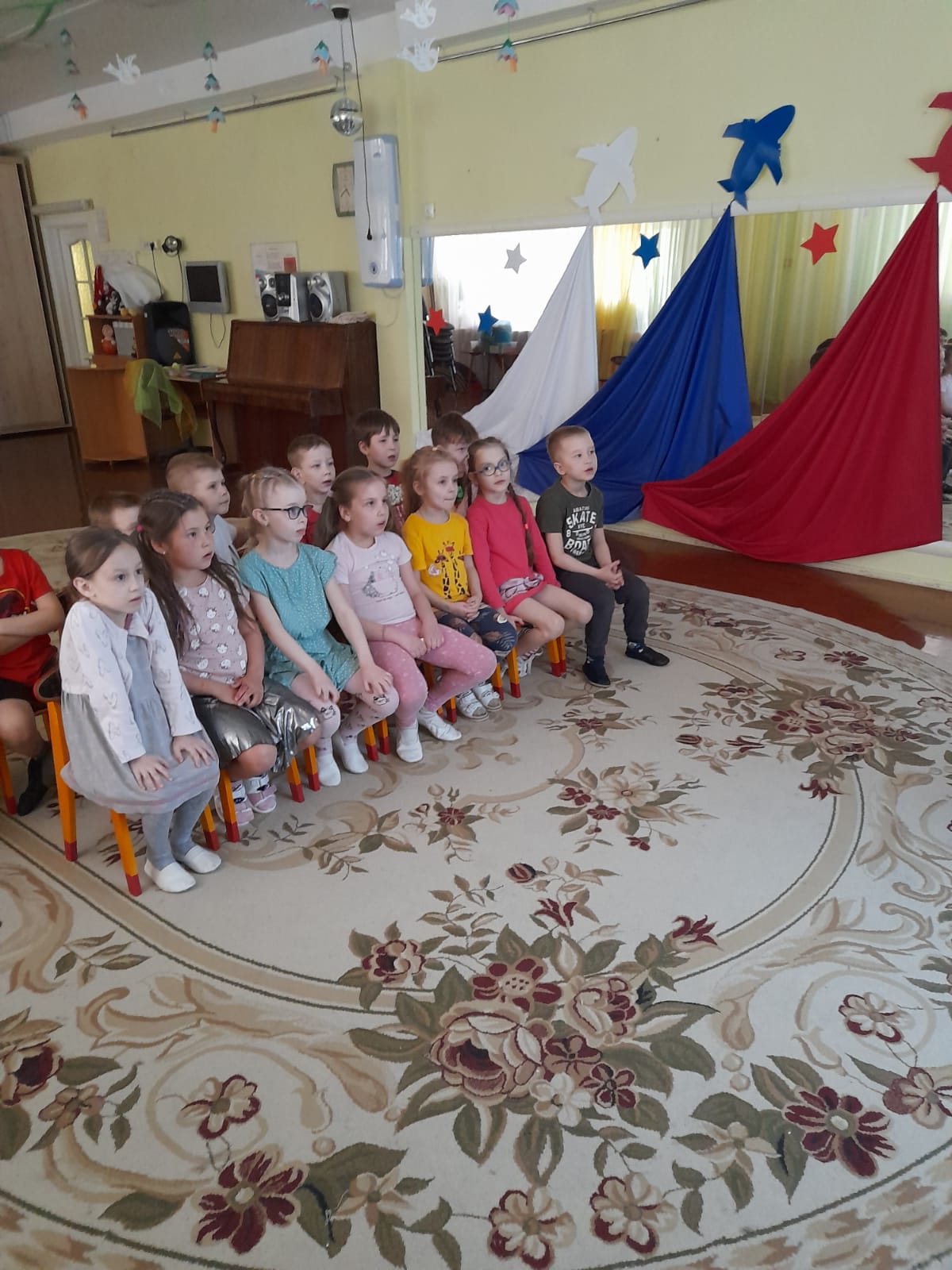 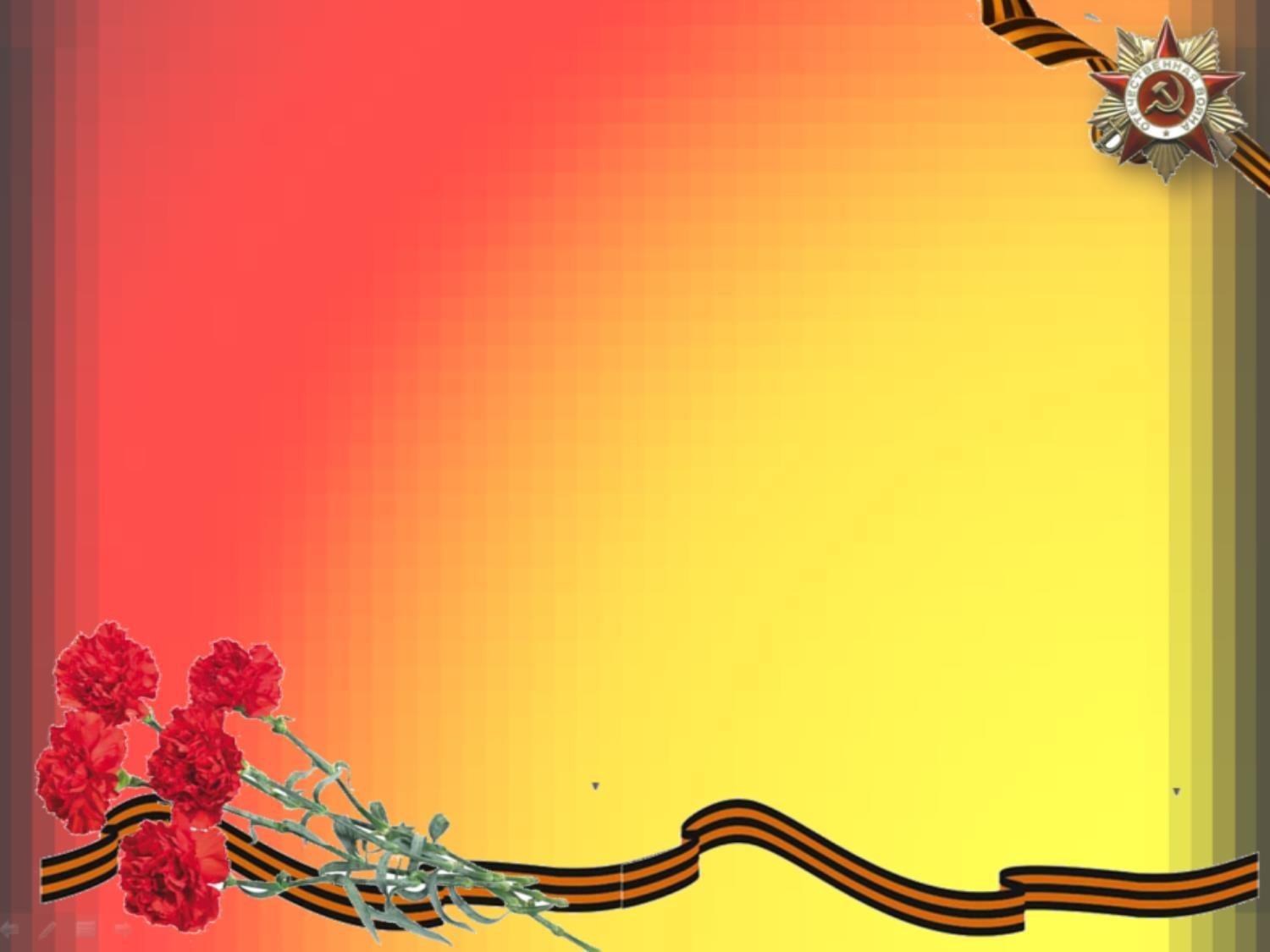 Основной этап реализации проекта
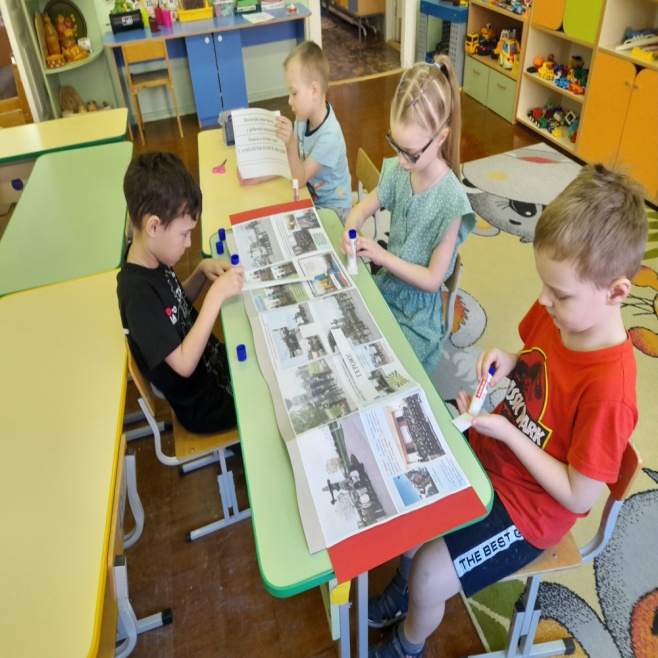 Совместная деятельность:
исследовательская деятельность «Жизнь и подвиг летчика-аса Речкалова Г.А.»; 
изготовление альбомов  «Самолеты современной авиавции», «Самолеты Великой Отечественной войны»;
изготовление книжек-раскладушек «Наша память герою!», «Боевой путь летчика Речкалова Г.А»; оформление фотогазеты.
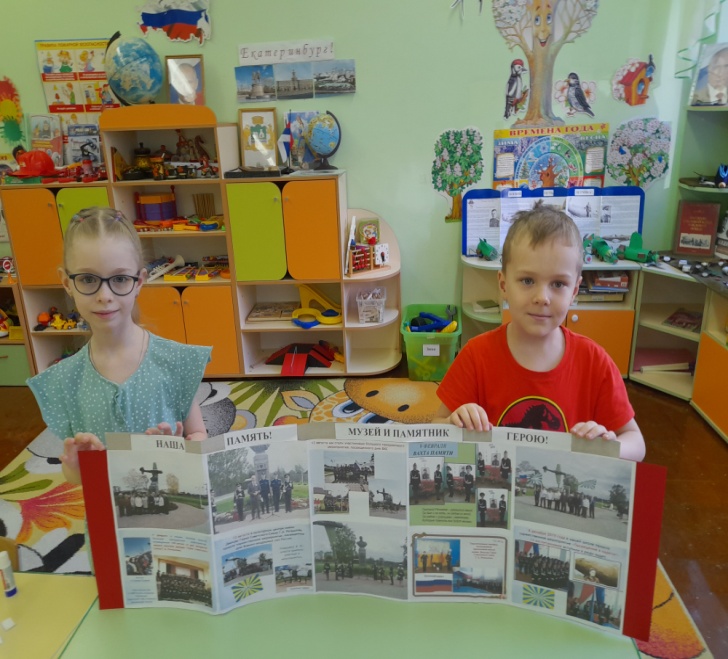 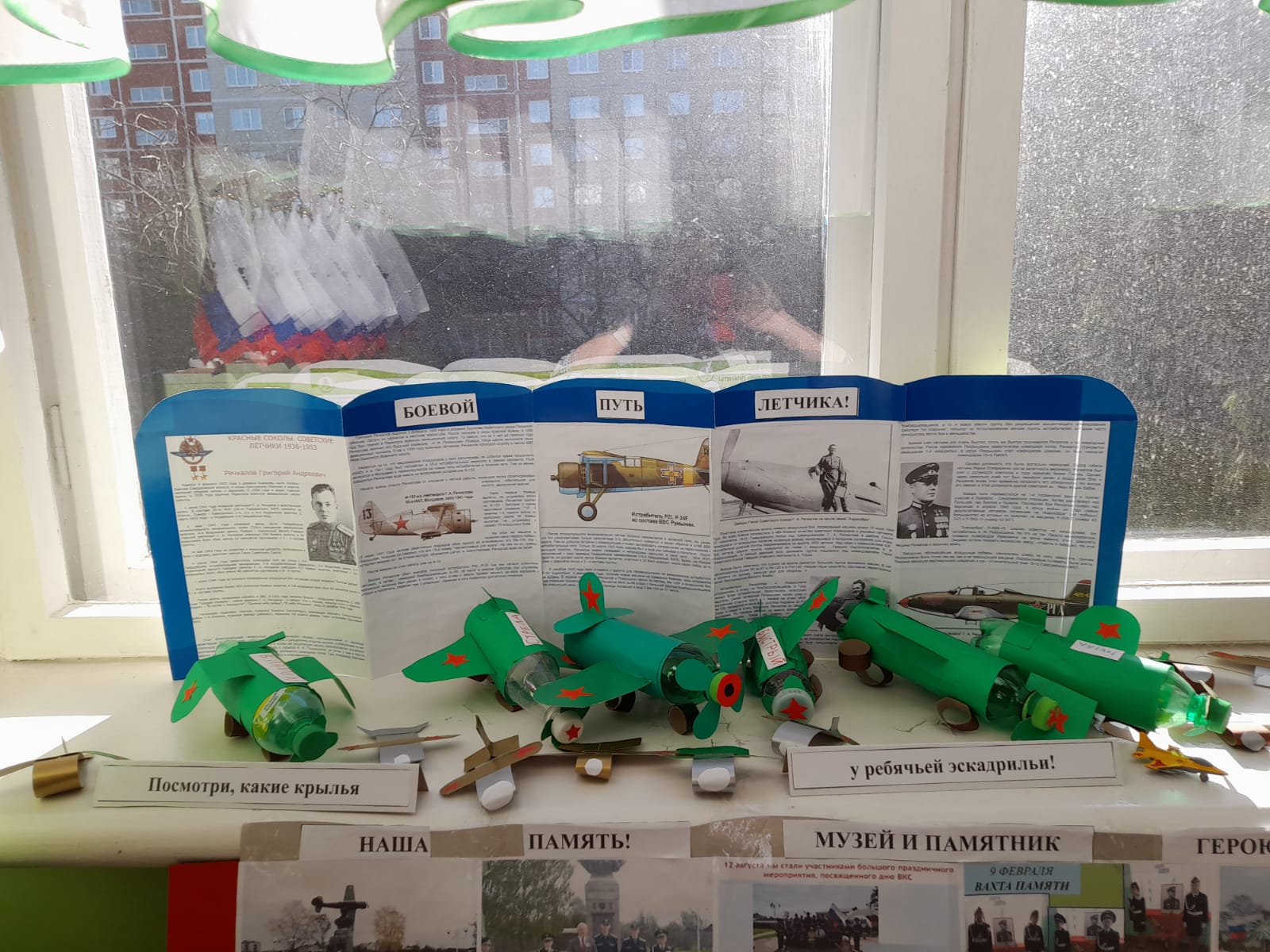 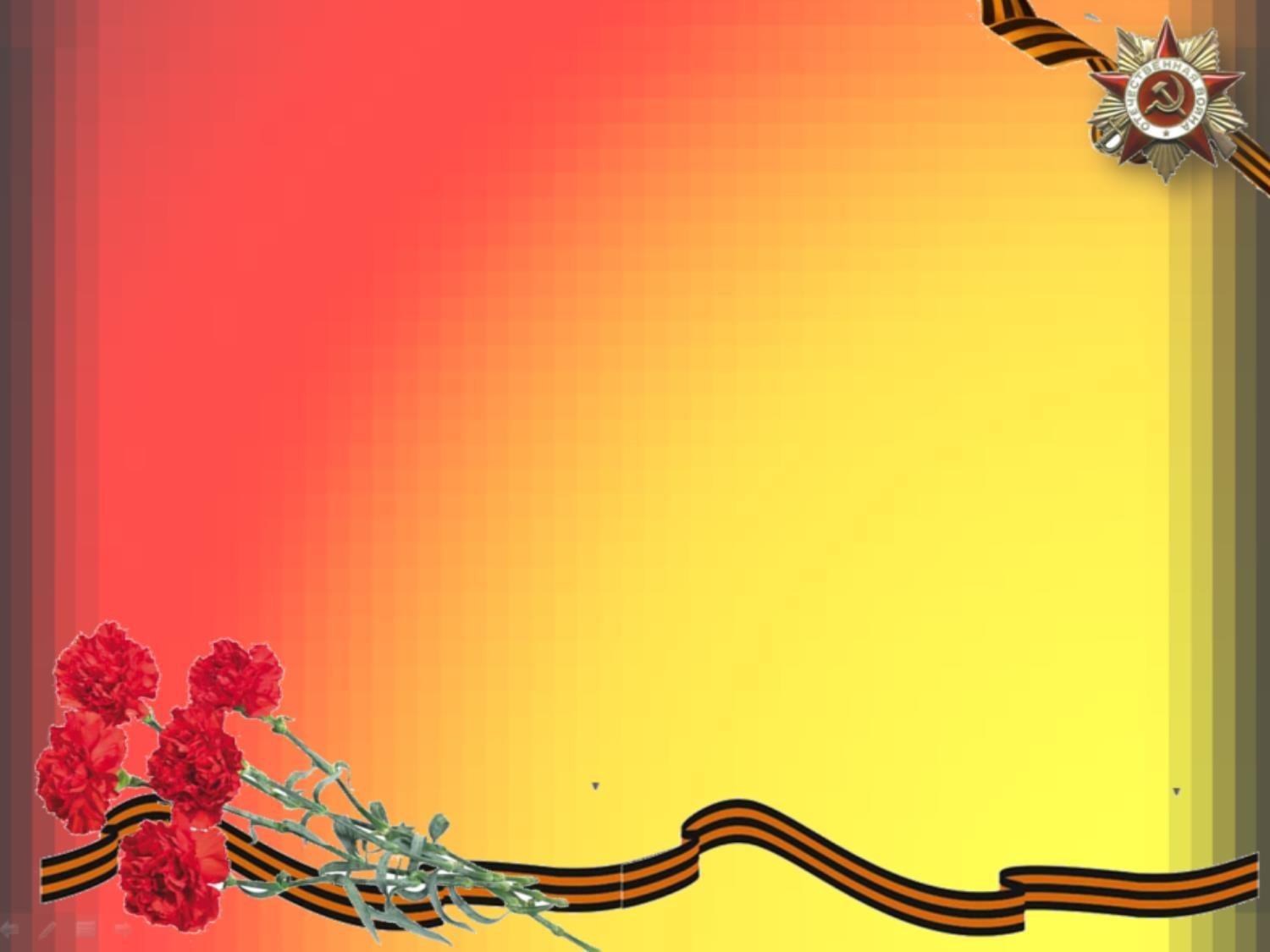 Художественно-творческая деятельность
Конструирование  
«Военный самолет»
Рисование (красками) 
«Самолет-истребитель»
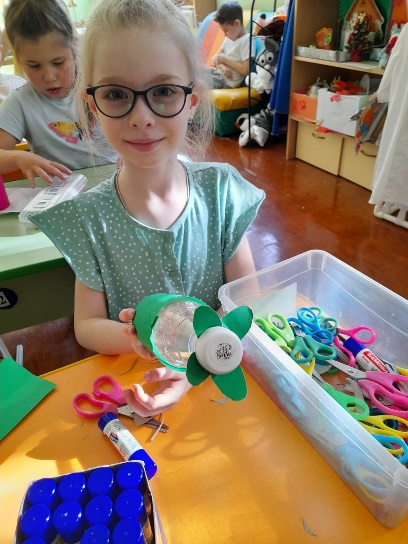 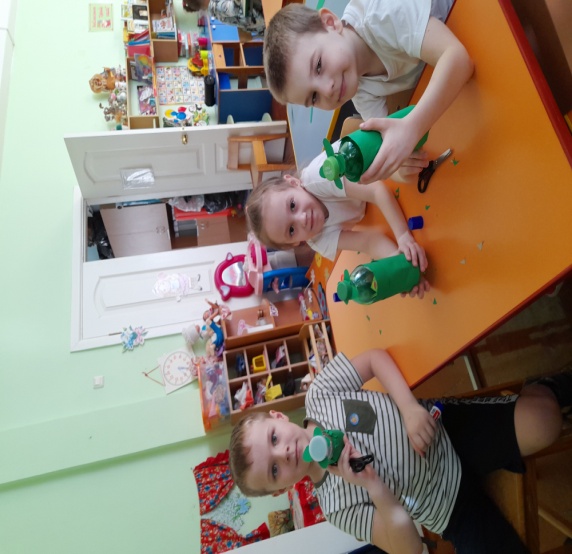 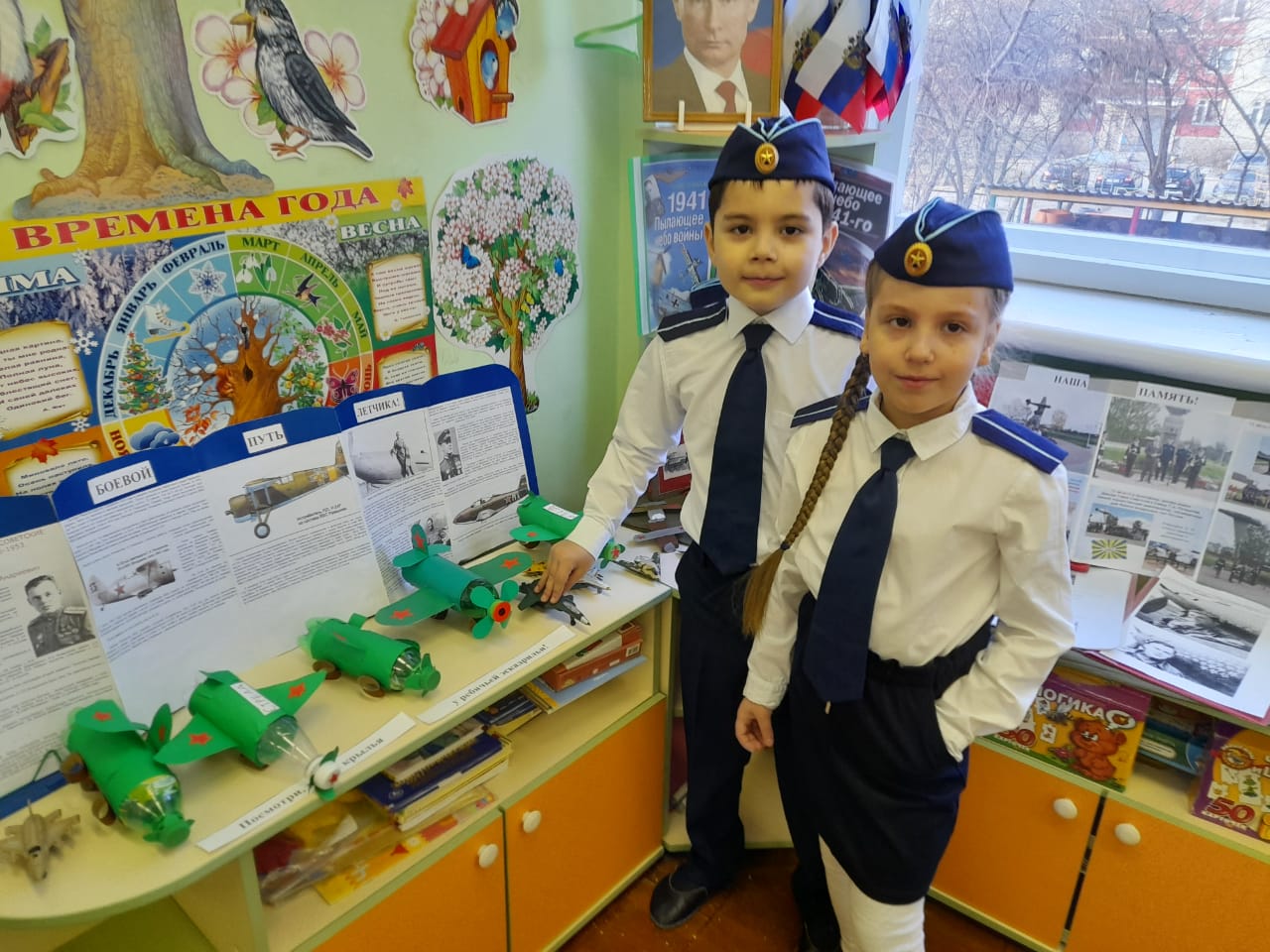 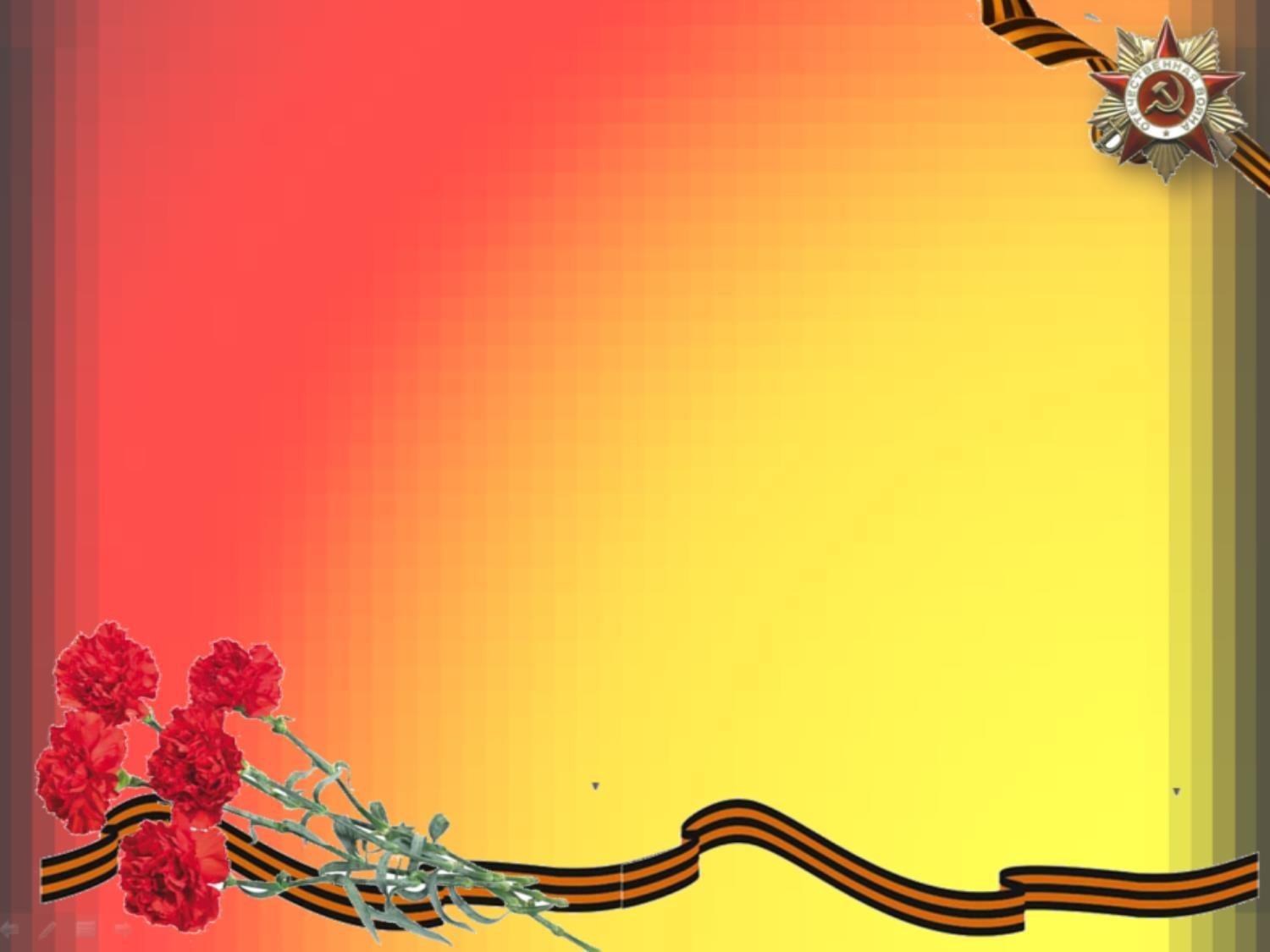 Основной этап реализации проекта
Проведение подвижных и сюжетно-ролевых игр «Летные старты», «Я –пилот», «Пилот самолета».
Знакомство с песнями  Великой Отечественной войны. Разучивание песен о самолетах, летчиках. 
Разучивание упражнений на перестроение, строевого марша под акопельное пение.
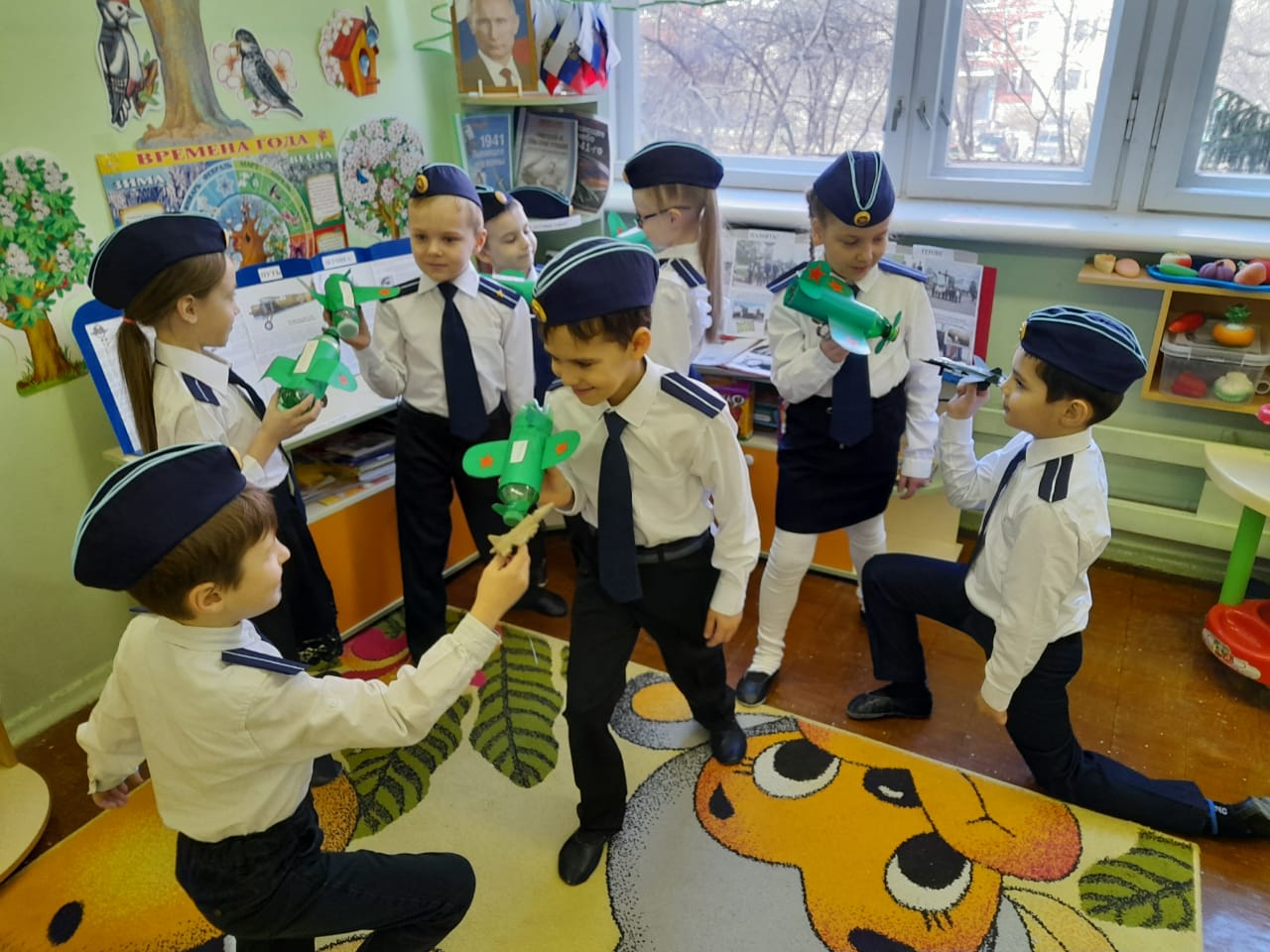 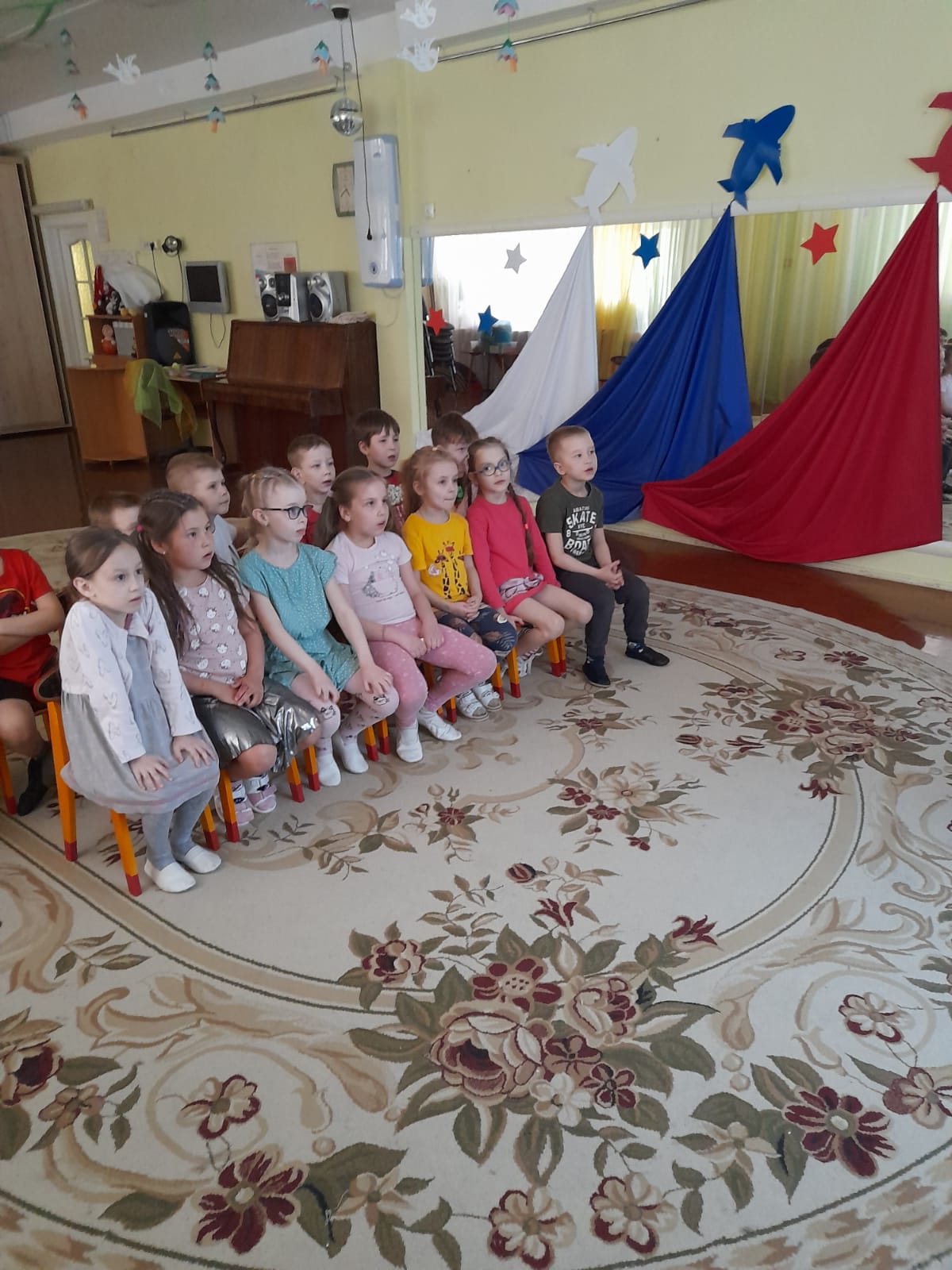 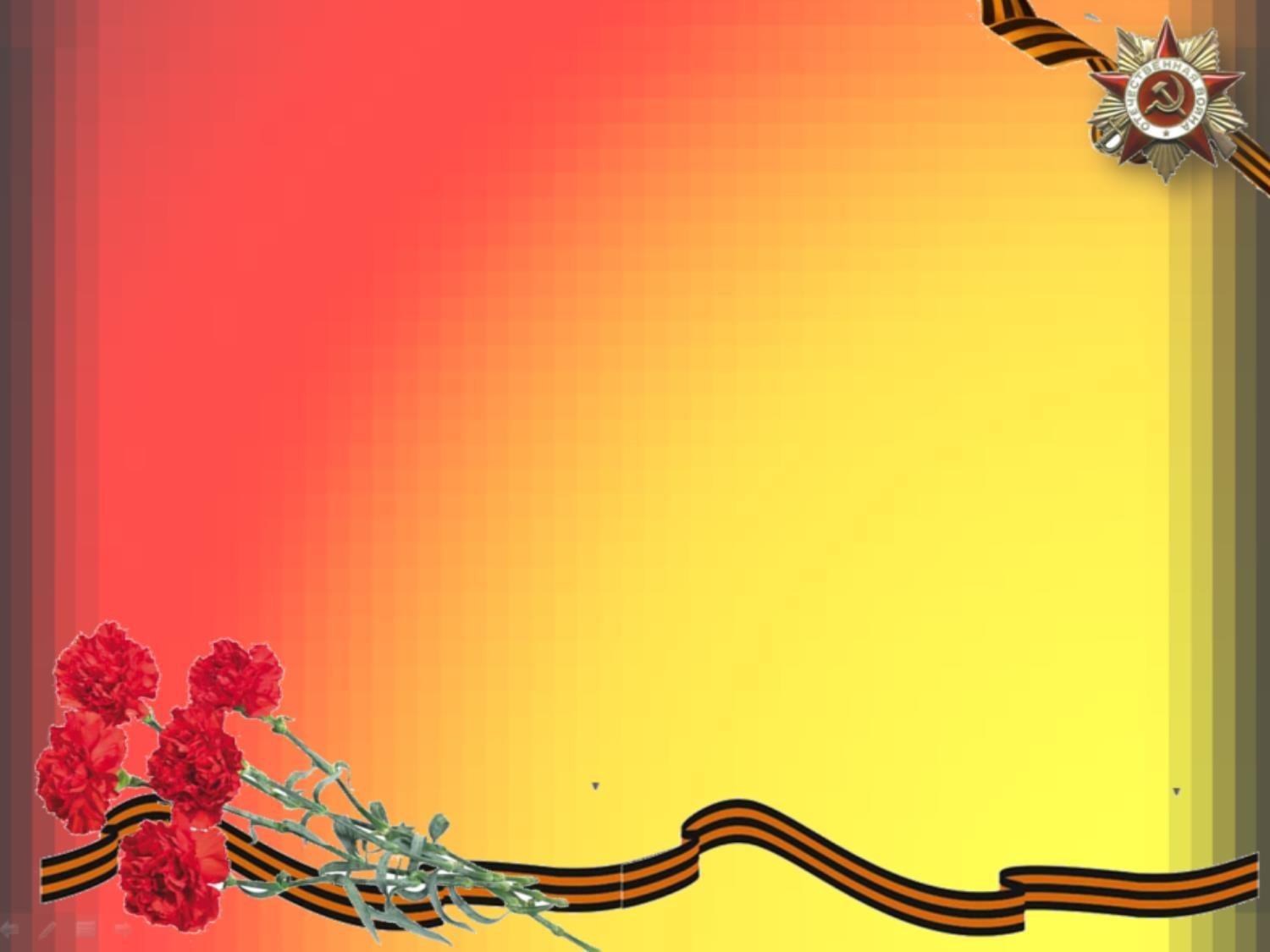 Заключительный этап проекта
Создание мини- музея летчика-героя Речкалова Г.А.
Знакомство с музеем воспитанниками младших групп
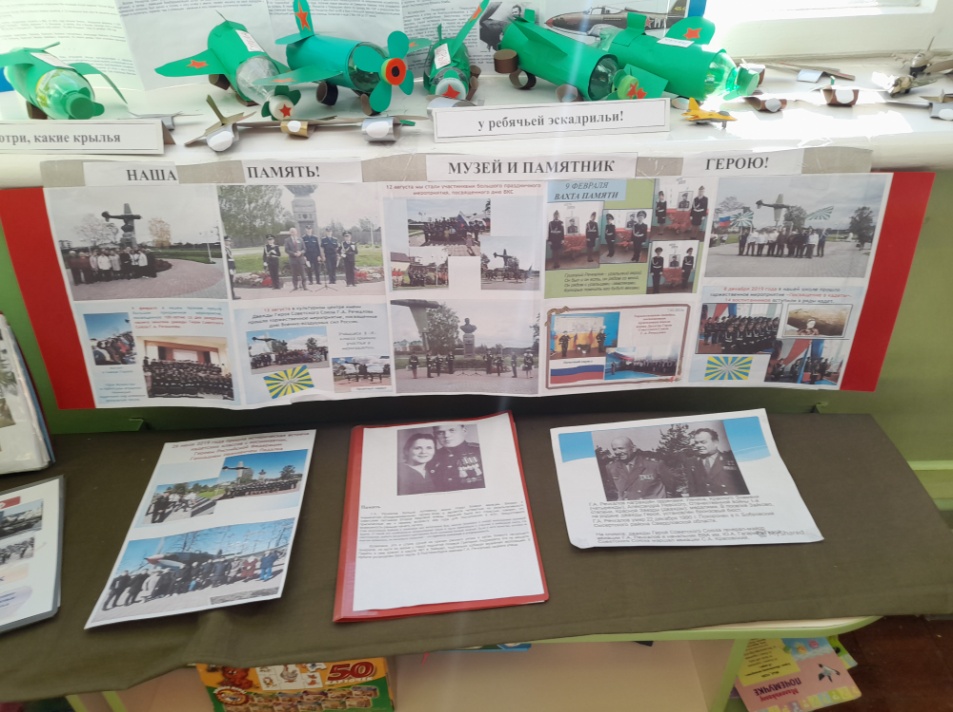 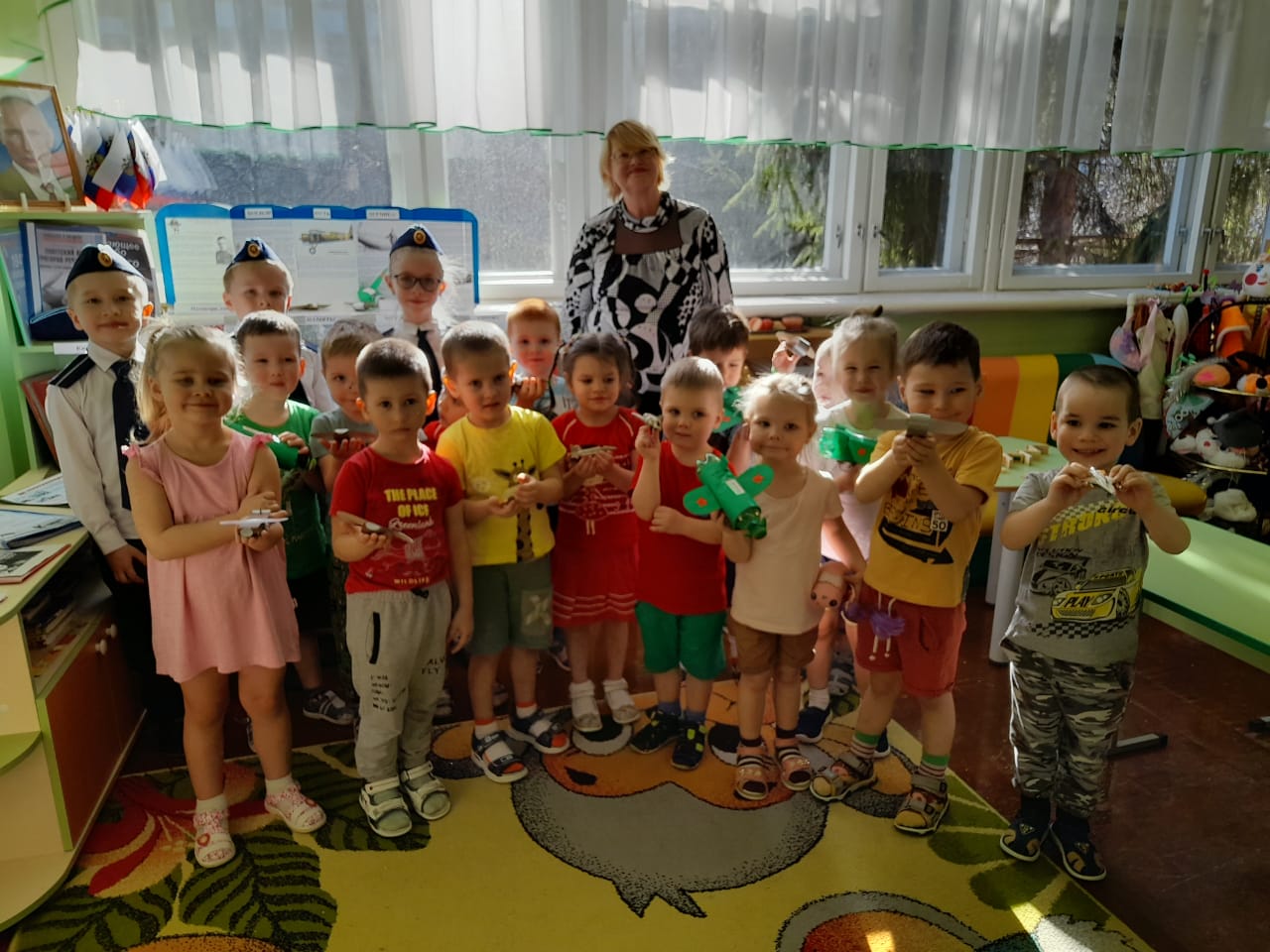 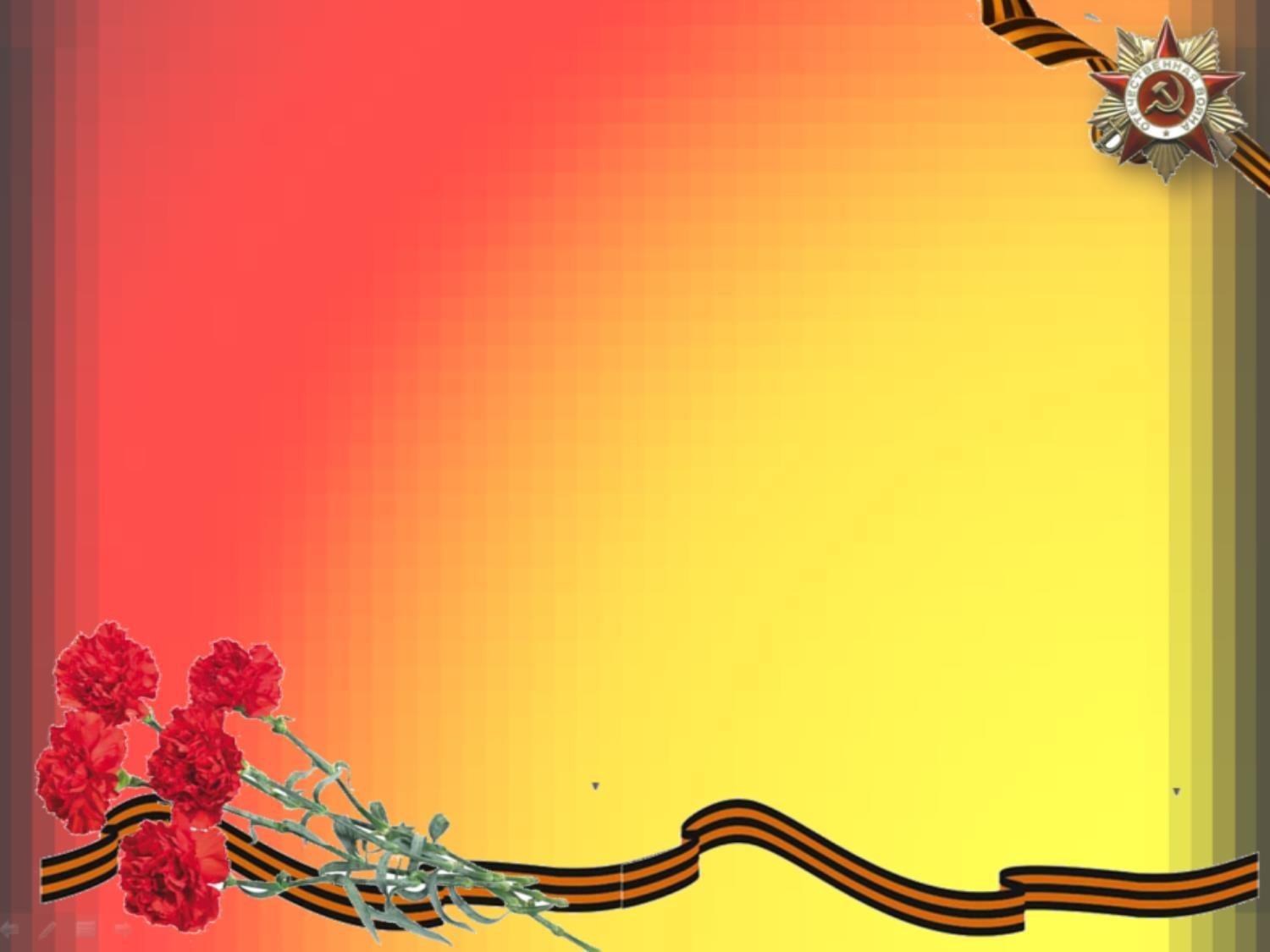 Сотрудничество с родителями
Защита детско-родительских проектов «Жизнь и подвиг летчика-аса Речкалова Г.А.»
Оформление 
«Книги памяти героев Великой Отечественной войны»
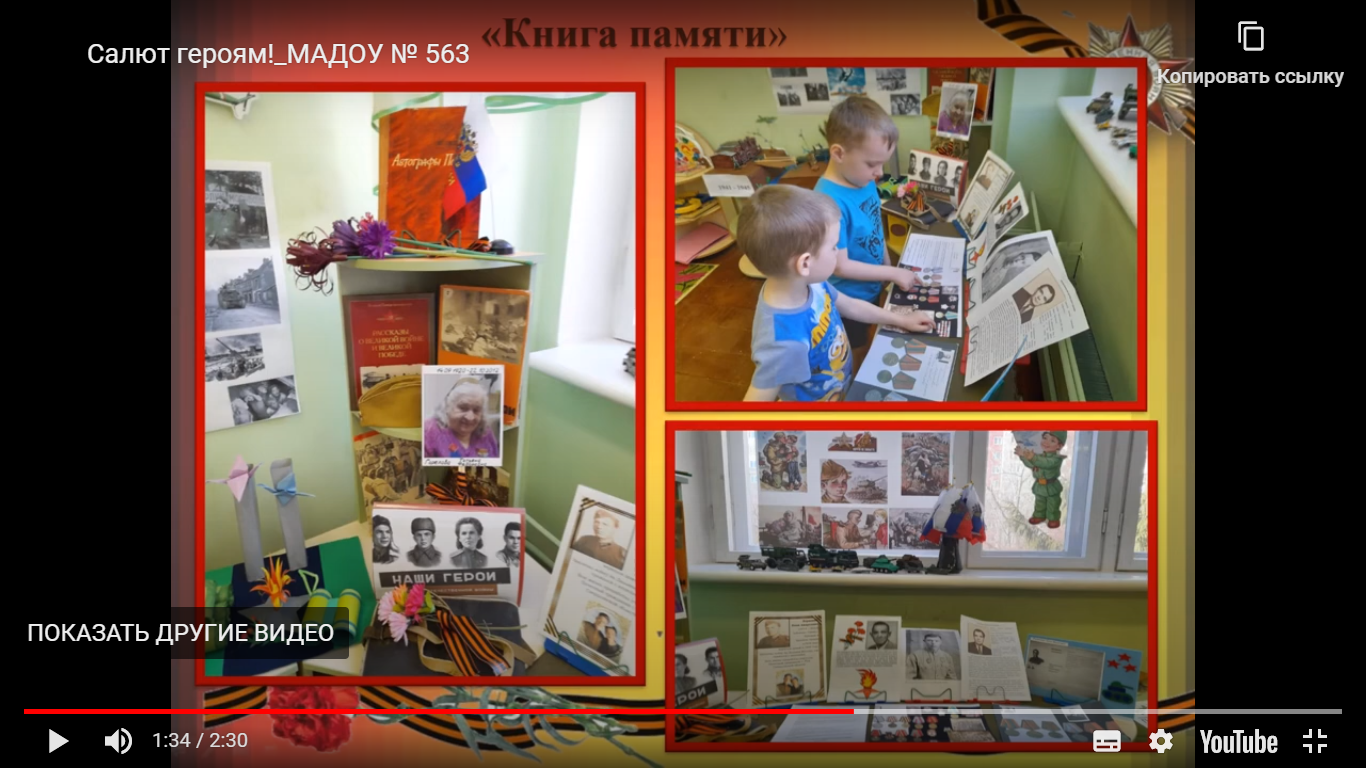 Спасибо за внимание!